La Última Palabra
Translate:

Every day I eat salad because it’s healthy.
I love chocolate but it is unhealthy.
I don’t like vegetables, I never eat them.
From time to time I eat fish.
I love rice and I eat it every day.
I almost never eat meat, I prefer fish.
In pairs, take it in turns to translate the sentence, one word at a time. Whoever translates the final word of the sentence is the winner.
e.g. I live in a small town.
Partner A: Vivo
Partner B: en
Partner A: un
Partner B: pueblo
Partner A: pequeño - Winner
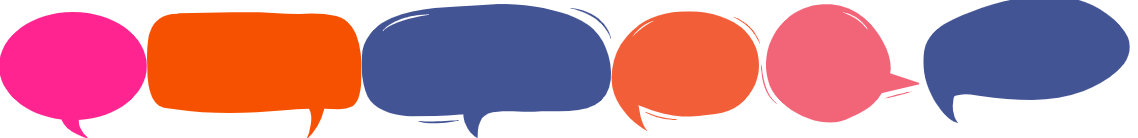 © We Teach MFL
[Speaker Notes: Complete the activities]